Review: Wave optics
Lora Lukmanova, Team Bulgaria B
BULGARIA
14. Invent yourself: Wave optics
Invent yourself task:
Formulate an open, thought-provoking problem that concerns a phenomenon of wave optics.

Statement:
Use some wave optical phenomenon to measure the refractive index of a transparent material.
Task was fully fulfilled.
Overview
Theory
Experiment
Results
Agreement between theory and experiment
Conclusions


Green = very good
Yellow = average 
Red = needs improvement
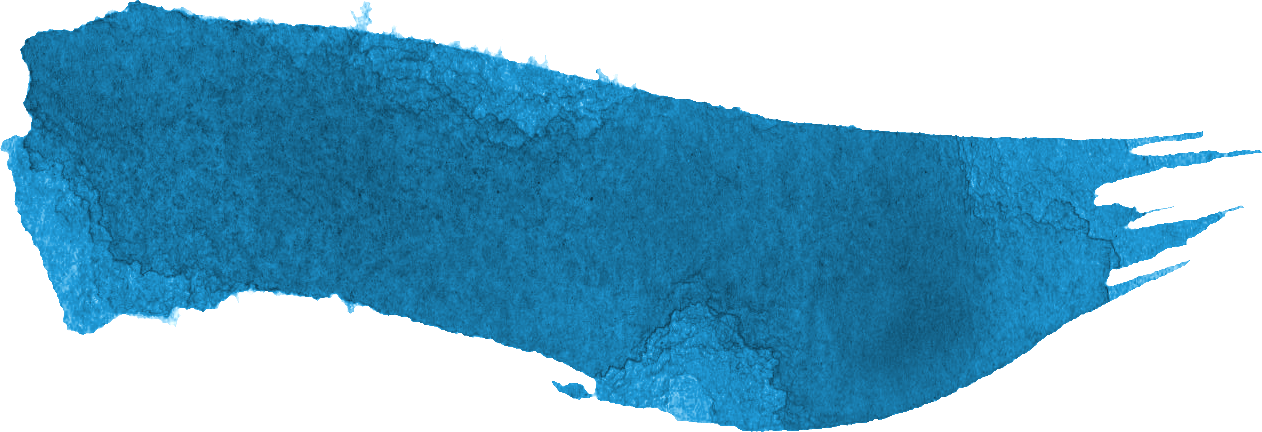 Reporter
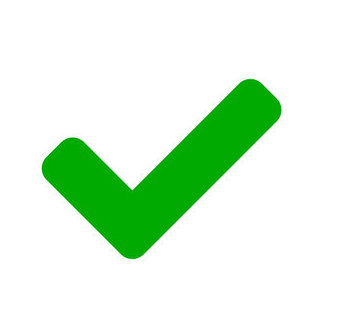 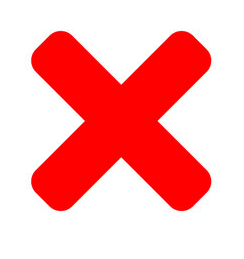 Proper and deep theory, starting from basic explanation and deriving the equations needed
Accurate experimental setup and procedure, taking a lot of measurements
Showed correlation between theory and experiment
Derives error, gets pretty accurate results
Includes graphs and images
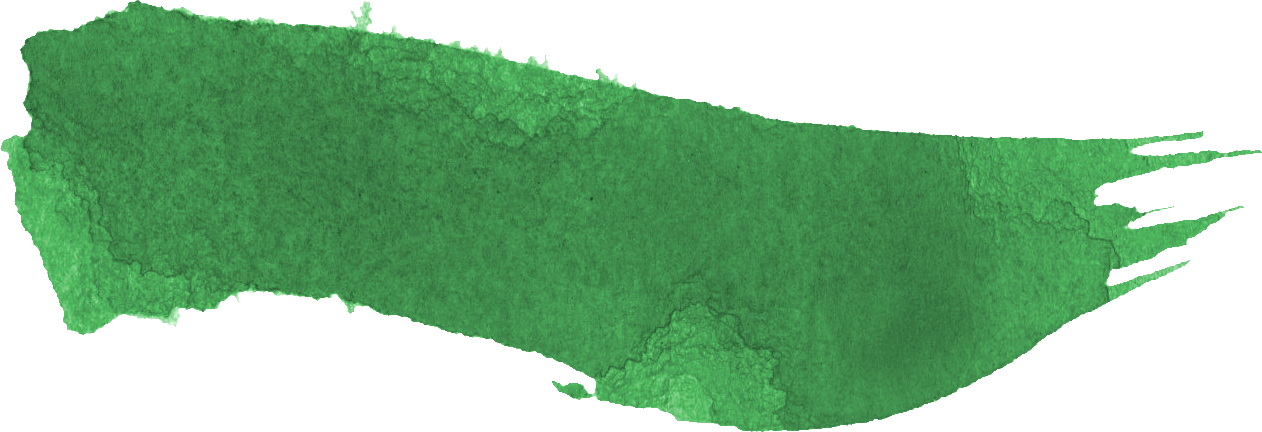 Opponent
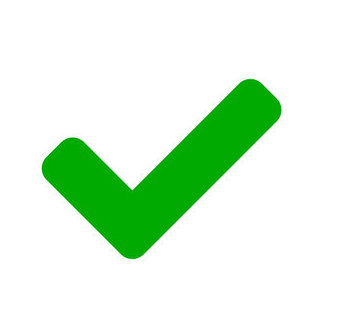 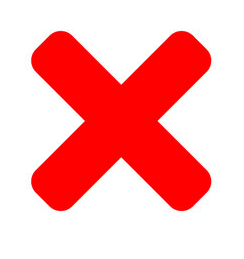 Mentions and asks interesting questions about varying the parameters 
Questions the transparent medium and why was exactly glass used
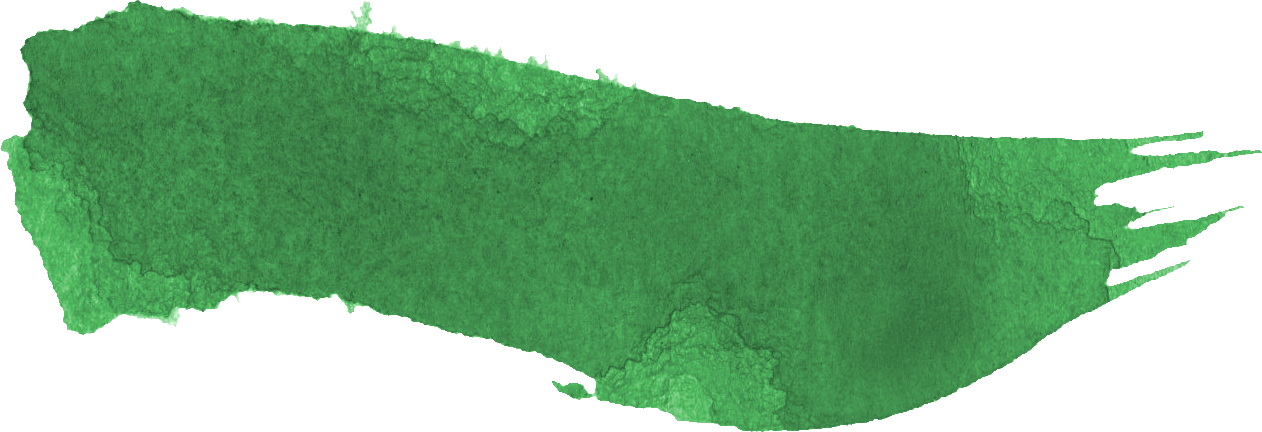 Opponent
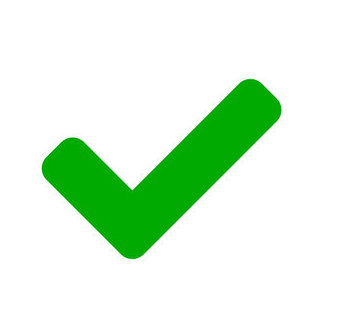 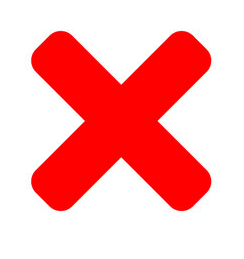 Asks appropriate clarifying questions
Points out important missing points in the report
Shows deep understanding of the problem shown
Doesn’t understand the basic theory behind the experiment
Points out minor problems in the experiment
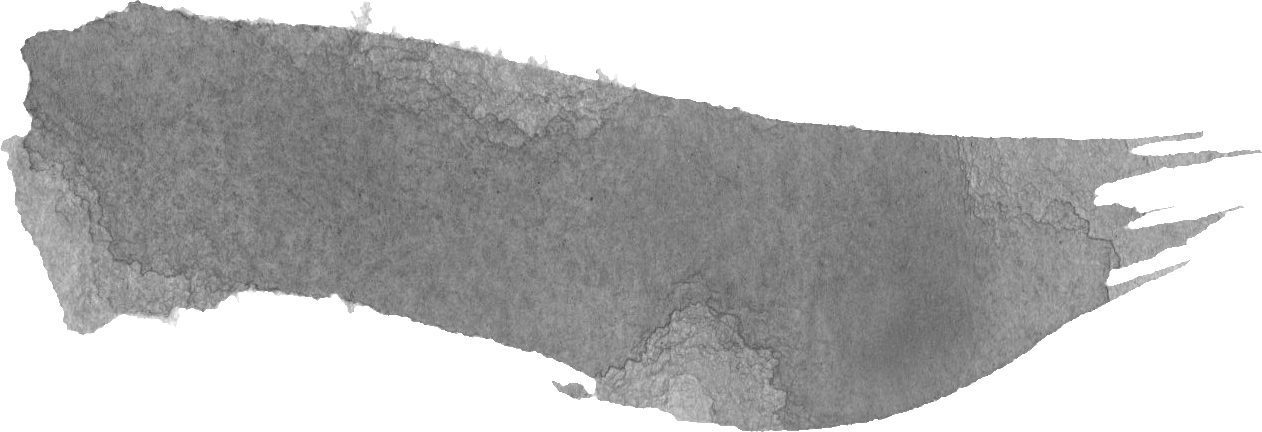 Discussion
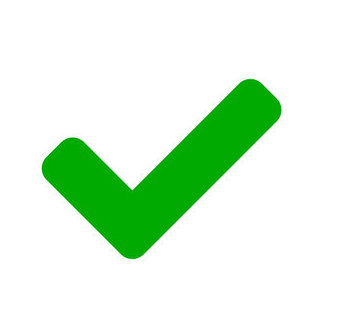 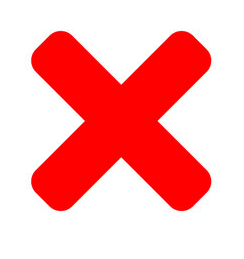 Reporter addressed varying parameters and explained why they didn’t vary them (wavelength)
Mentioned the present human errors 
Reporter answers all the questions properly and in detail
Opponent asks for using equipment not needed for solving the stated problem and task
Opponent doesn’t show the visuals to the whole room
Asks irrelevant question (white light)
Opponent let the reporter lead the discussion
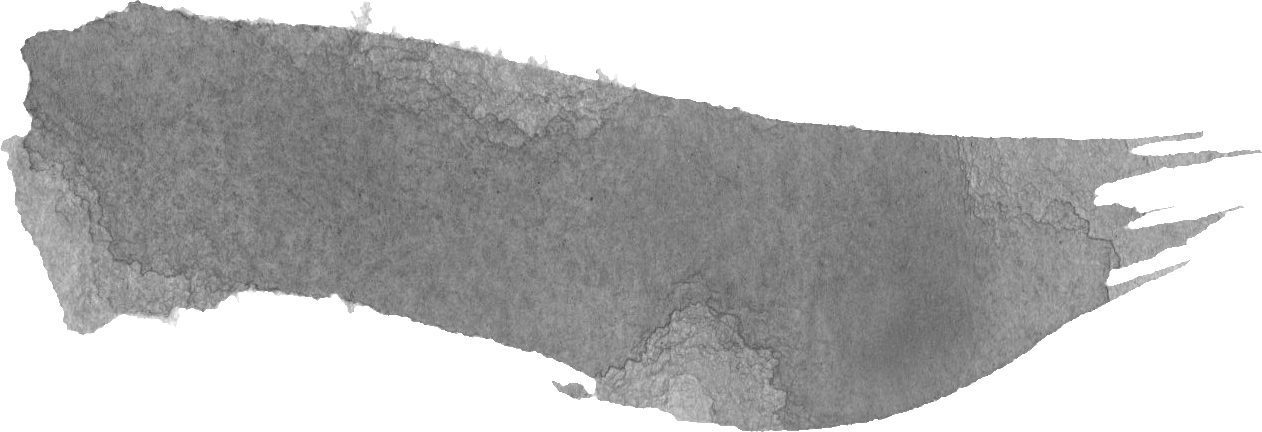 Discussion
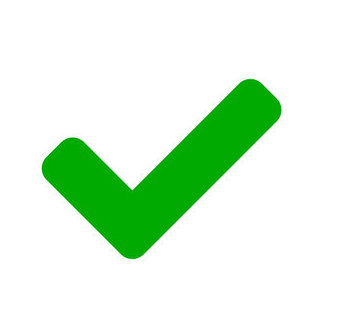 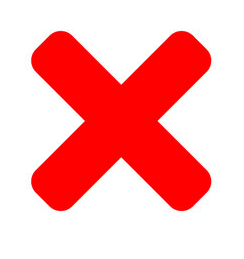 Opponent shows understanding of the phenomenon and the experiment, asking relevant questions
Reporter answers all the questions properly and in detail
Discussion was focused on the report and led to interesting ideas for improvement
Opponent shows no understanding of the essence of the report, asking irrelevant questions (things mentioned in the report/not connected to the report)
Opponent let the reporter lead the discussion
Clashes
Q: Why not handheld refractometer
Opp: Would be easier to measure
Rep: Would simplify the problem too much and won’t be thought provoking
Rev: Agree with reporter
Clashes
Q: Why not use white light 
Opp: Would make the problem more interesting
Rep: Would not create a proper interference pattern
Rev: Agree with reporter
Thank you for your Attention
Clashes
Q:
Opp:
Rep:
Rev: 

Q:
Opp:
Rep:
Rev:
Thank you for your Attention
Missed points
Oppone
Thank you for your Attention